PEACE LINKS LIBERIA
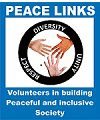 Founded in 2011, is a non-profit peace-building organization striving to EMPOWER & ENGAGE community structures (women, youth, religious groups) to holistically address issues that provokes conflict and disputes to build a peaceful and inclusive society.
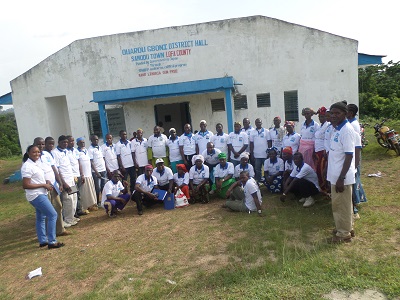 OUR MISSION STATMENT
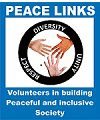 MISSION: Volunteers in building peaceful and inclusive society 

VISION: A society with peace and security everyone regardless of social status. 
CORE VALUES:

 UNITY 
DIVERSITY 
RESPECT
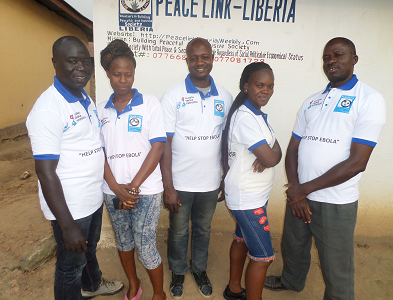 PEACE LINKS- LIBERIA ORGANOGRAM
BOARD
PEACE BUILDING ADVISOR
FIELD OFFICERS
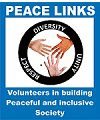 COMMUNITY EMPOWERNMENT ADVISOR
PROTECTION (WOMEN & CHILDREN)
SECURITIES & CLEARNERS
FINANCE OFFICER
LOGISTIC OFFICER
EXECUTIVE DIRECTOR
COMMUNITY VOLUNTEERS, STAKEHOLDERS,
FIELD OFFICERS
HEAD OF FINANCE & ADMIN
PROGRAM MANAGER
COMMUNITIES
FIELD OFFICERS
WHERE WE WORK?
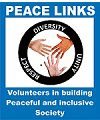 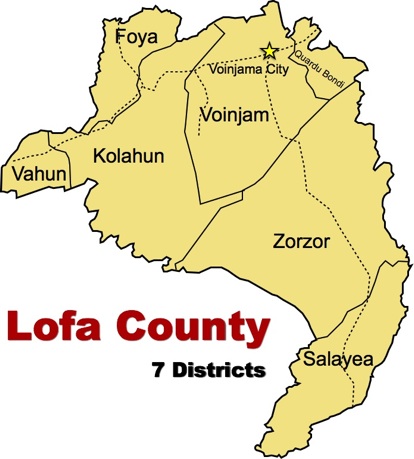 FACT ABOUT LOFA
Capital: Voinjama
Population:  276,863 
Towns/Villages:  946
Tribes: Mandingo, Lorma, Kissi, Gbandi and Mende
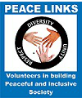 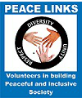 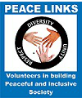 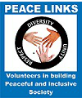 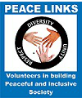 OUR THERMATIC PROGRAMS
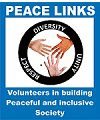 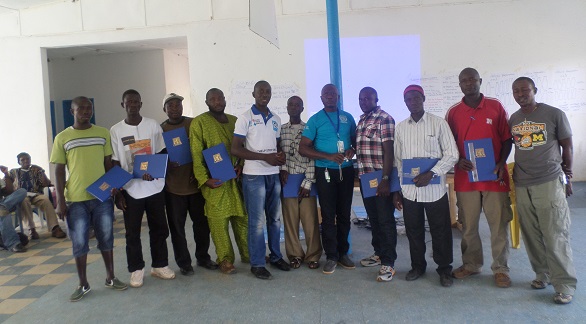 PEACE-BUILDING & CONFLICT RESOLUTION 

COMMUNITY EMPOWERNMENT

PROTECTION ( WOMEN AND CHILDREN
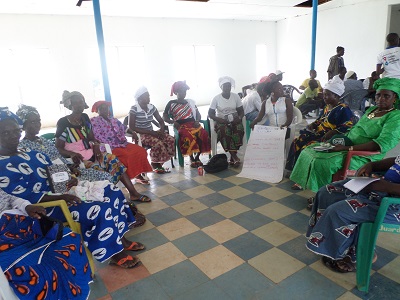 HOW WE WORK ( STRATEGIES):
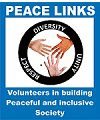 PROMOTE VOLUNTEERISM
NETWORKING 
COMMUNITY ENGAGEMENTS 
CAPACITY BUILDING 
ADVOCACY 
MEDIATION
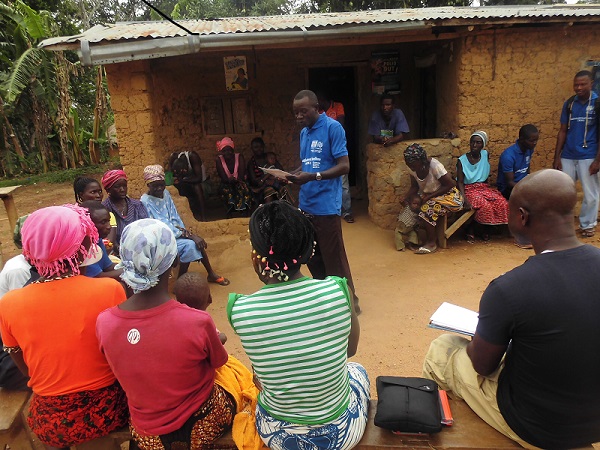 Some past projects
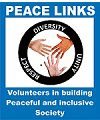 YEAR: 2016
PROJECT: Community Events Based Surveillance ( CEBS)
DONORS: International Organization for Migration (IOM)
Project summary: With the funding from IOM, mobilized and trained 300 community volunteers ( ages 15-year above) and 60 stakeholders ( district authorities, local chiefs and religious leaders) in Integrated Disease Surveillance and Response ( IDSR). Also provided active coaching, mentoring and supervision on trained volunteers to identify and report triggers related to health and security issues  in borer communities for prompt and efficient response.
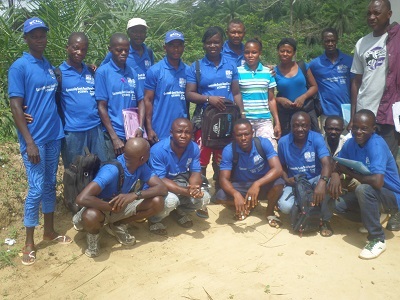 Some past project cont.….
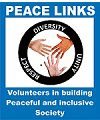 YEAR: 2016
PROJECT: WATER SANITATION & HYGINE
DONORS: PLAN INTERNATIONAL 
FUNDING PERIOD: December 2014- May 2015
Project summary: With funding from Plan International Liberia, Rehabilitated 35 water points in Ebola outbreak communities and schools. Also established pump management committees in all communities and schools with water facility.
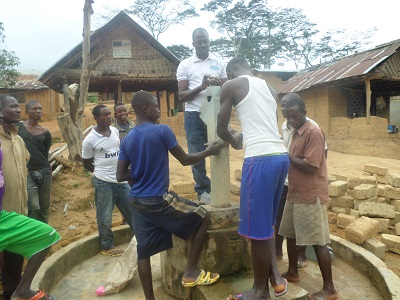 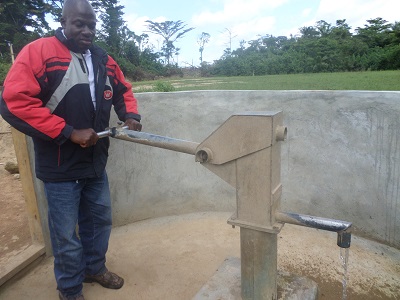 Some past project cont.….
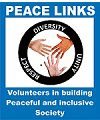 YEAR: 2014/2015
PROJECT:  Community Engagement 
DONORS: United Nations Mission for Ebola Emergency Response ( UNMEER)
Brief summary: With the funding from UNMEER, Peace Links Liberia trained and engaged 200 key community stakeholders and local authorities as Post Ebola peace-building agents and border monitors to address and challenge stigma, misconceptions associated to the crisis and facilitate dialogues and mediation between affected communities, families and individuals. The project also trained 90 youth as Peer Educators to create awareness on Ebola,  Peace and reconciliation in four districts in Lofa county, Liberia
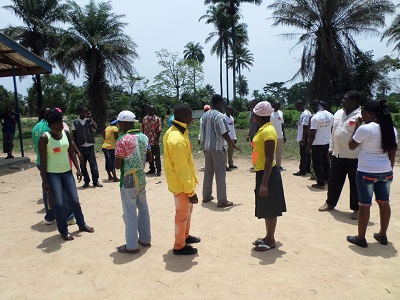 Some past project cont.….
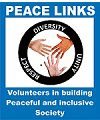 YEAR: 2014/2015
PROJECT: Child Protection in Emergency and Psychosocial Support
DONORS: Plan International 
Project summary: Provided child protection and psychosocial support training to 250 staff of local partners inter-alia social workers, animators, caregivers, child protection officers  working with EVD affected children in Lofa to enhance their work with EVD affected children, survivors and orphans
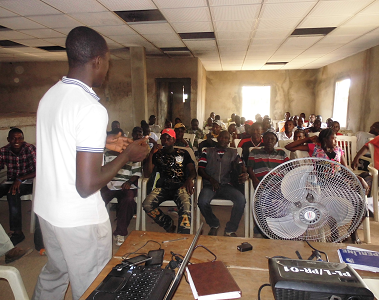 Some past project cont.….
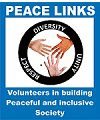 PROJECT: Social Mobilization 
DONORS: US Federal States Award
FUNDING YEAR: 2014/2015
Project summary: Trained distant  and marginalized communities youths  in EVD response activities, awareness creation. 
Worked with local leaders, districts authorities to train and support community leaders in conflict management to  mediate cases between outbreak communities, individual and families for reconciliation.
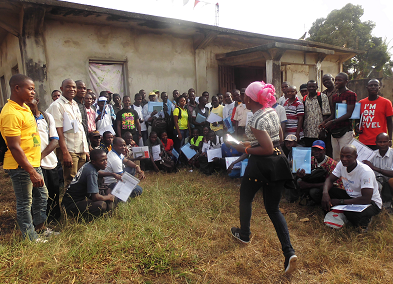 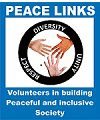 OUR STAFF:
OUR STAFF Cont…
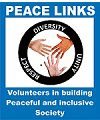 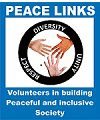 OUR CONTACTS:
Email: peacelinkliberia@yahoo.com or peacelinksliberia@gmail.com 
Website: http://www.peacelinkliberia.weebly.com 
Facebook: https://www.facebook.com/peacelink.liberia
Twitter: https://twitter.com/Peacelinklib
Tel: +23177081728 or +231886684670
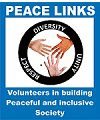 We are:
Volunteering for just peace and security for all regardless of our status.